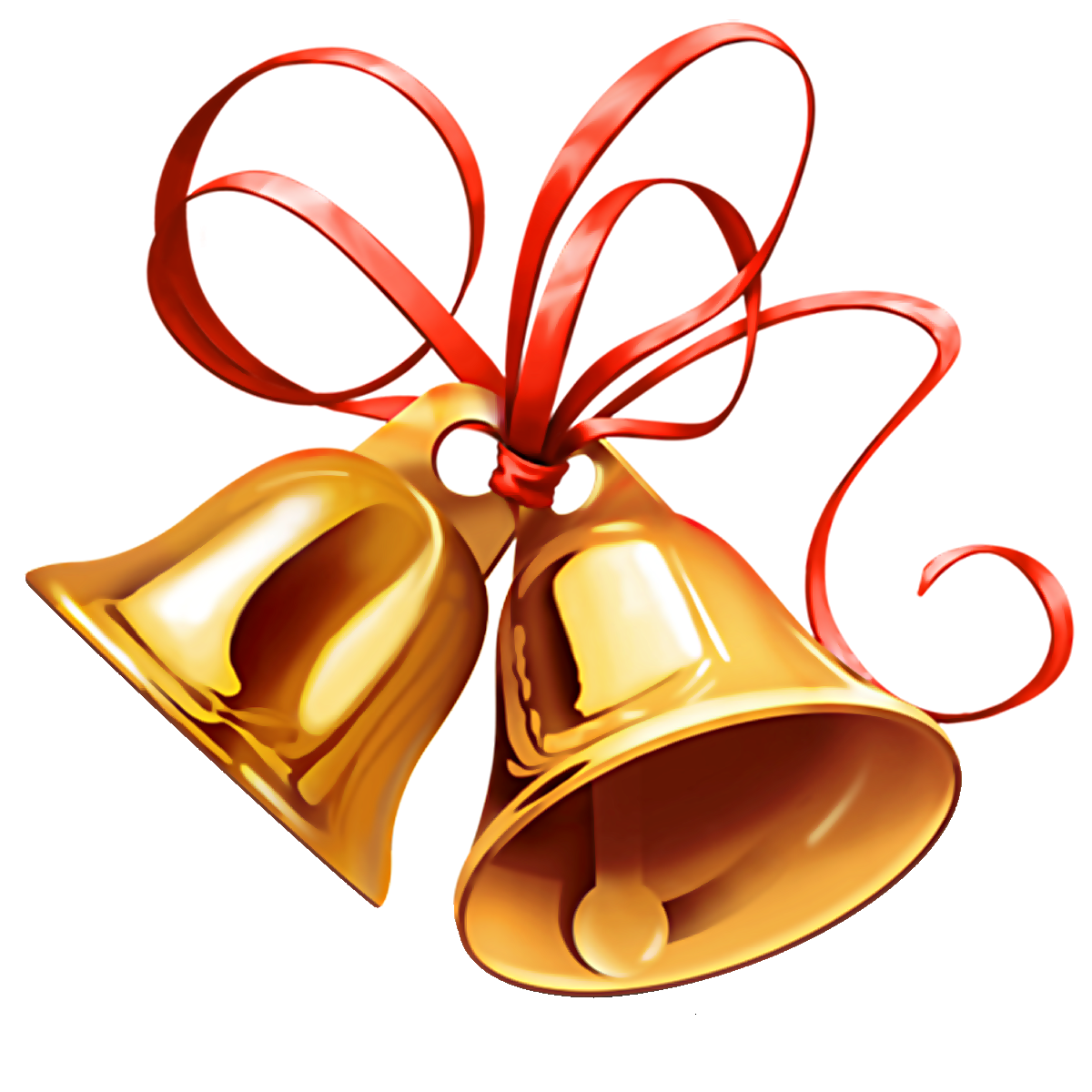 Pedagogical Inquiry Network
12 Speakers of Christmas!
15 December 2021
This Photo by Unknown Author is licensed under CC BY-NC
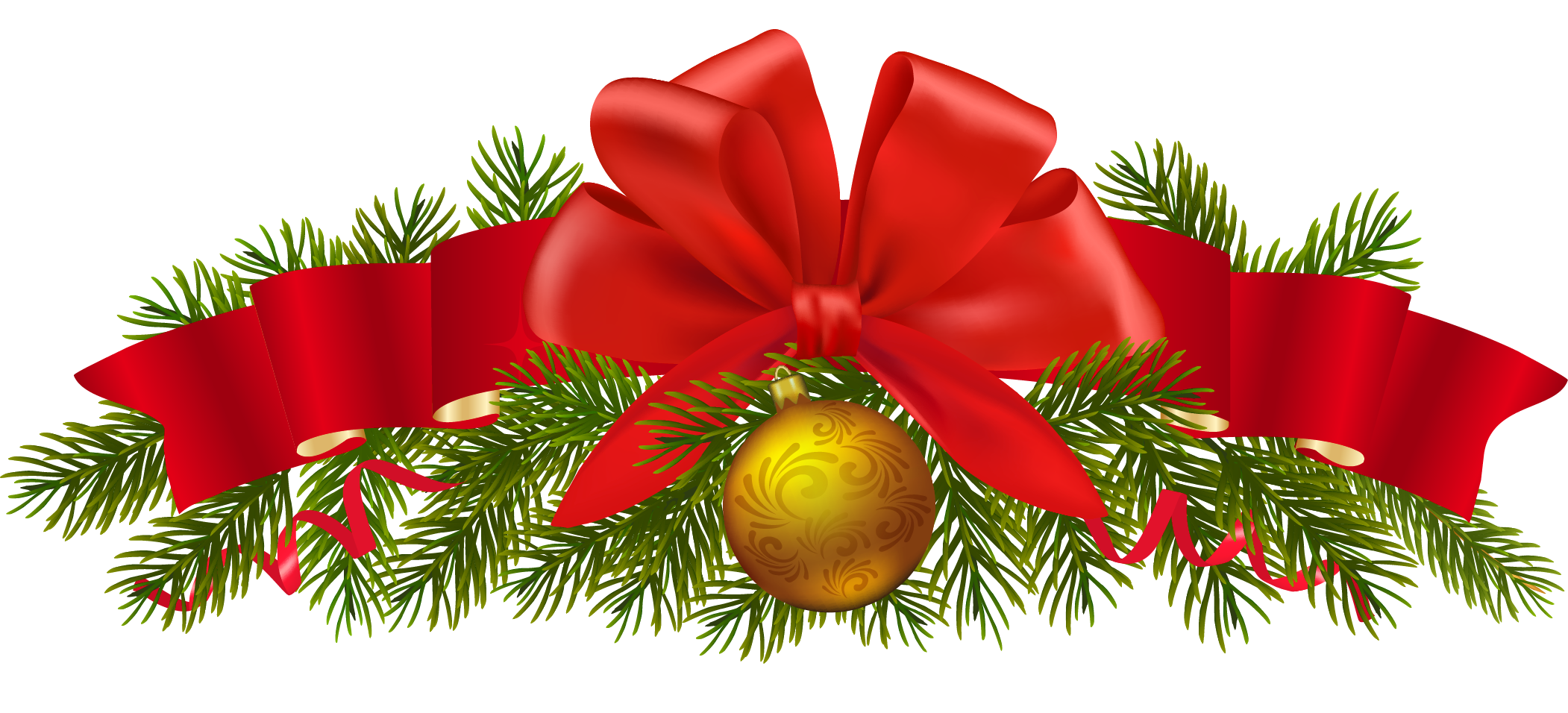 On the first day…..
A partridge in a pear tree: Heather Morgan, Lecturer (Scholarship) School of Medicine, Medical Sciences and Nutrition
2 turtle doves: Heather Branigan Teaching Fellow & Jacqui Hutchison, Teaching Fellow, School of Psychology 
3 French hens: John Storm, Senior Lecturer (Scholarship), Business School
4 calling birds: Vasilis Louca, Senior Lecturer (Scholarship), School of Biological Sciences
5 gold rings: Kirsty Kiezebrink, Dean for Educational Innovation & Institute of Applied Health Sciences Education Lead
6 geese a-laying: Ceri Trevethan, Lecturer (Scholarship), School of Psychology
7 swans a-swimming: Joy Perkins, Educational & Employability Development Adviser, Centre for Academic Development
8 maids a-milking: Anne Tierney, Assistant Professor, Learning and Teaching Academy, Heriot-Watt University
9 ladies dancing: Kirsty Kiezebrink, Dean for Educational Innovation & Institute of Applied Health Sciences Education Lead 
10 lords a-leaping: Bruce Scharlau, Senior Lecturer (Scholarship), School of Natural and Computing Sciences
11 pipers piping: Neil Lent, Lecturer (University Learning & Teaching), Institute for Academic Development, University of Edinburgh
12 drummers drumming: Mirjam Brady-Van den Bos, Lecturer (Scholarship), School of Psychology
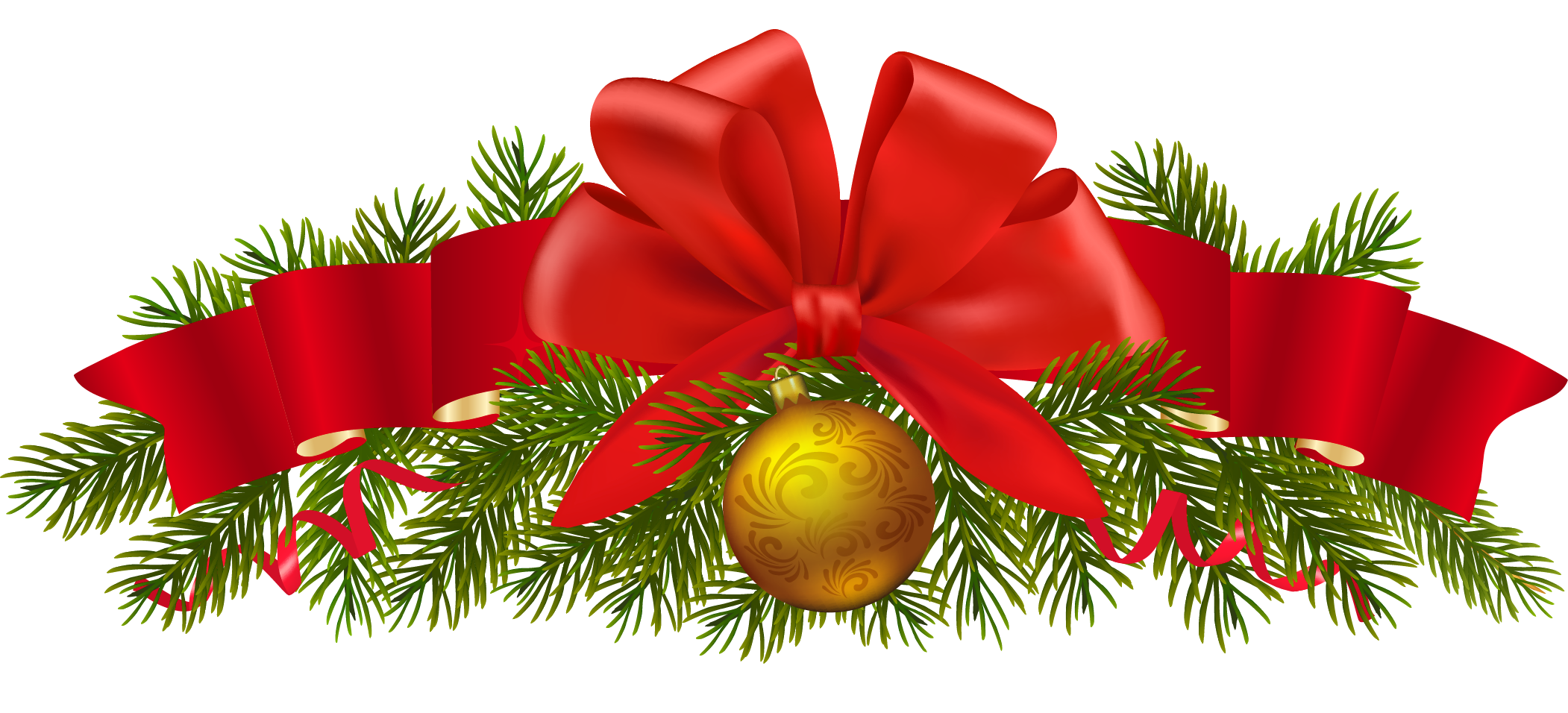 On the first day… Dr Heather May Morgan
Lecturer (Scholarship) in Applied Health Sciences
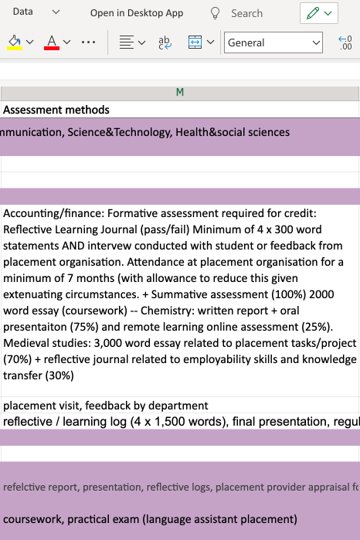 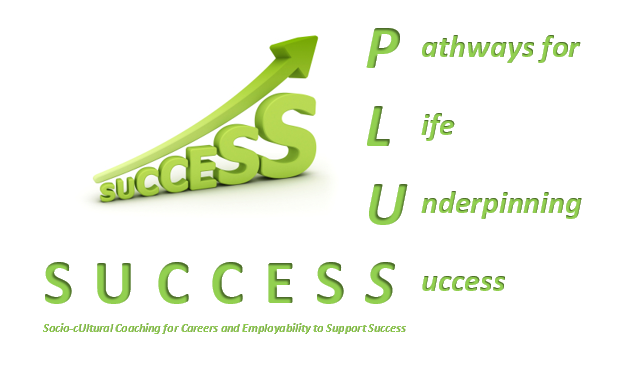 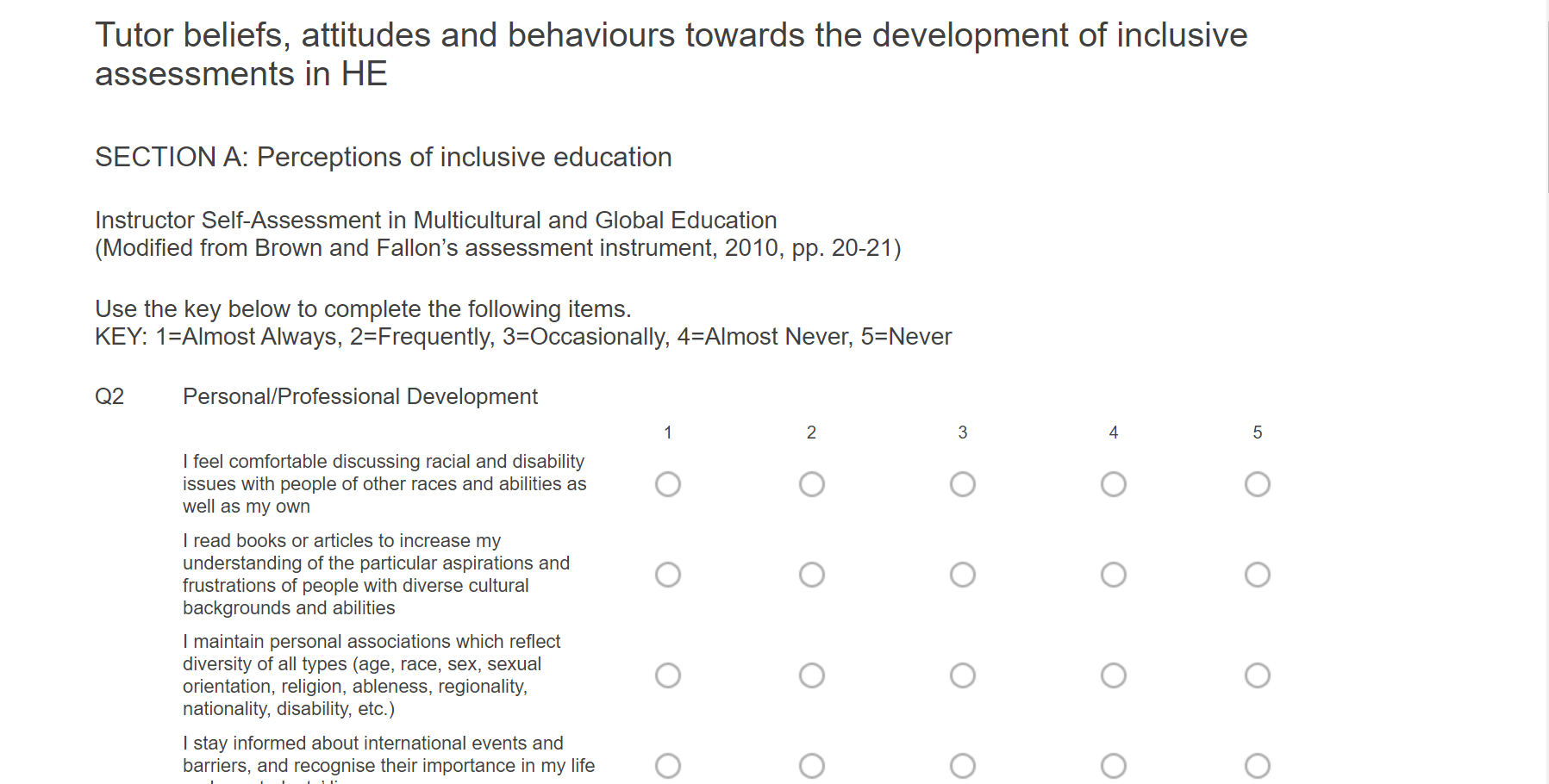 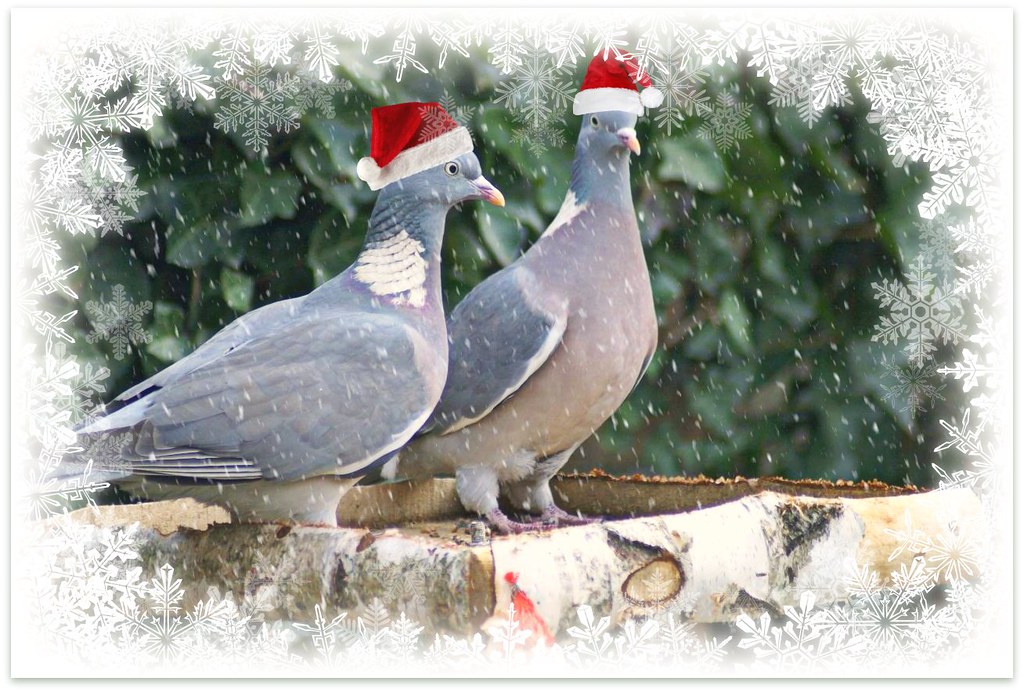 Advanced Entry Students’ Experiences of Transitioning to University
Heather Branigan & Jacqui Hutchison | Funded by LTEP
"[at college] it did kind of frustrate me getting kind of told off...or just generally talked to patronisingly, and whereas when I started university ...there was just an immediate shift in how they spoke to you"
"felt like direct entry students were thrown into the deep end"
“I thought of it as a sink or swim kind of thing” [transitioning to university]
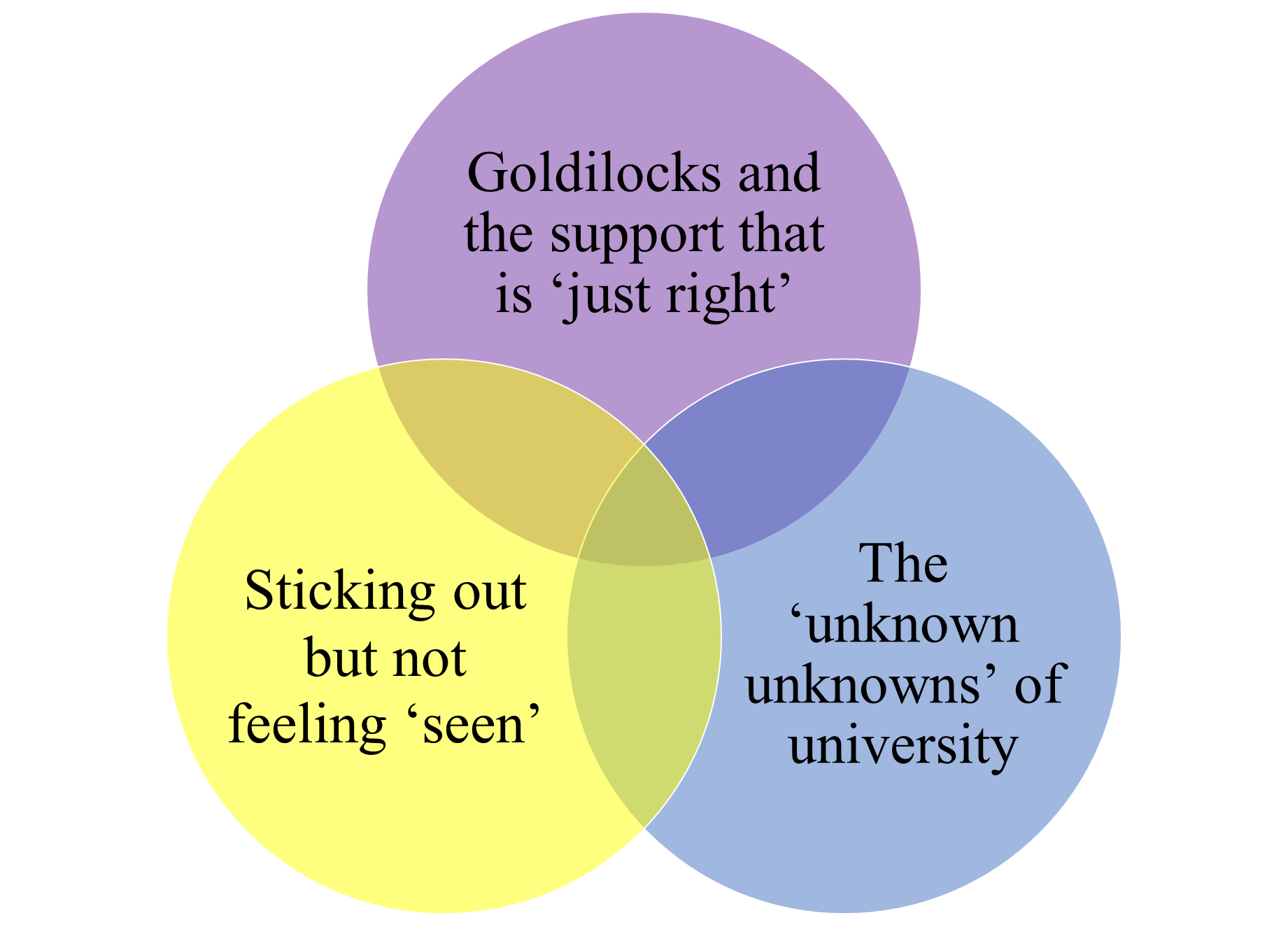 [at college] “they were treating us a little bit like children “
“I feel like you are really dragged through the trenches at uni”
I just think it was a struggle [to settle in to university]. Yeah, like you know if you look just like any other student.”
“I didn't  realise I was walking into such a big space…. like the size of the chairs, what you should be bringing in to when you're sitting in a lecture”
“I’ll find myself sitting in a lecture and they’ll say oh, you've already covered this in first year and then you're like, oh, I've not”
“the unofficial etiquette at the place [university] … like when is it OK to contact somebody, how do we address them? Is it OK to go and see them and stuff that it's just, you can't really find written down anywhere"
I was coming in and everyone was kind of looking at me like ‘who is this person? She's new, where has she been for the past two years?’
[Speaker Notes: Mollycoddled…. Babying (at college)
‘overwhelm’ – when transitioning to unviersity]
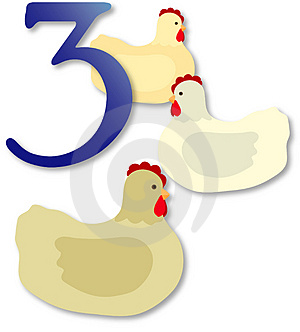 DESIGN THINKING IN IMPLEMENTATION
Introduction to Design Thinking
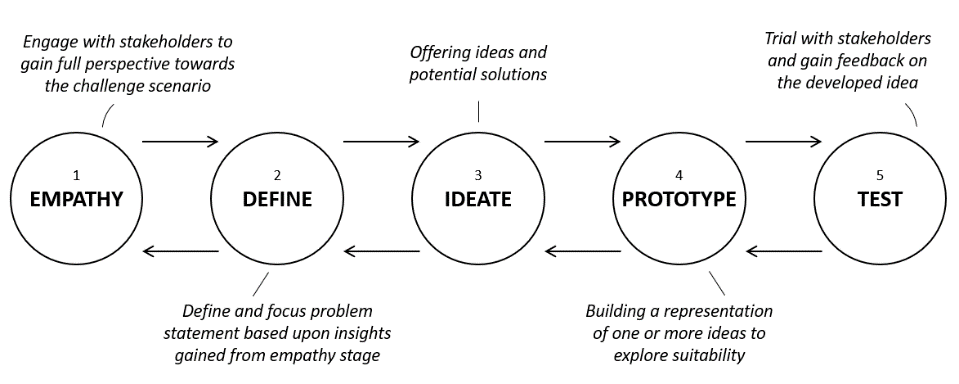 (Storm, 2021)
Model characteristics
The challenge
Acceptance towards ambiguity
Empathise with whom?
Overarching focus on human need
How should businesses empathise?
Challenges during implementation
[Speaker Notes: An emotional and cognitive activity that seeks to affectively comprehend the viewpoints and experiences of another person or group via concrete interactions and generate a reactive outcome.” (Köppen & Meinel, 2015; Gasparini, 2015; Davis, 2006 )]
To work or not to work?
A study on the impact of term-time work on student attainment
Background: The number of UK full-time university students engaging in term-time employment (TTE) is rising – but what is the impact on student performance?
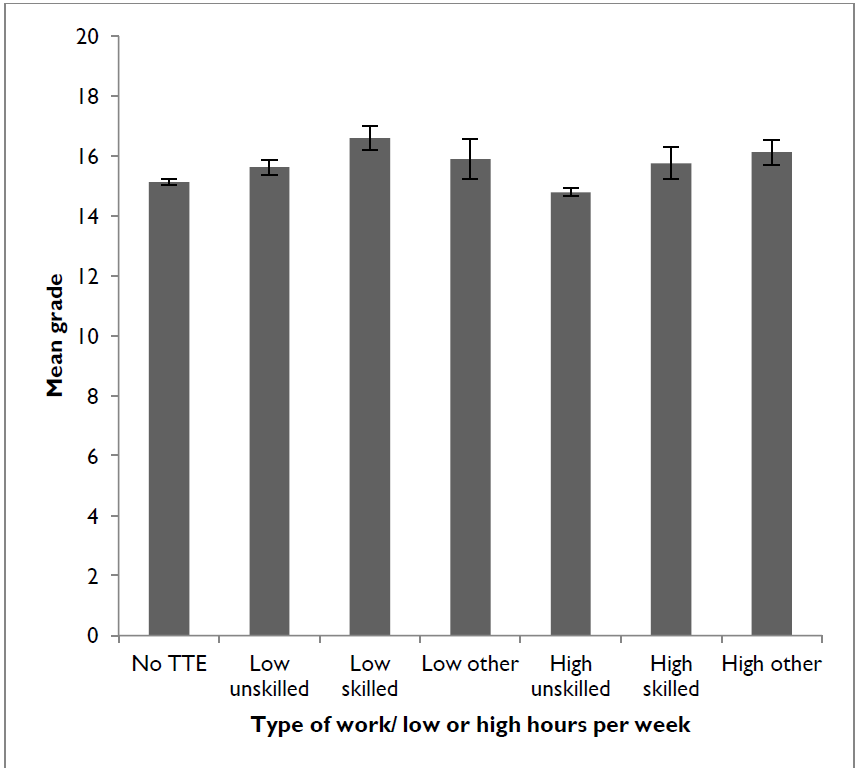 1652 respondents
68% engaged in TTE
71% worked to cover living expenses
students engaged in TTE of < 10 hours have higher (4.9%) mean grades than the baseline group.
Working ≤10 hrs/week had grades 7% higher than those not in TTE; 
working >10 hrs/week in unskilled positions showed a mean 1.6% lower grade.
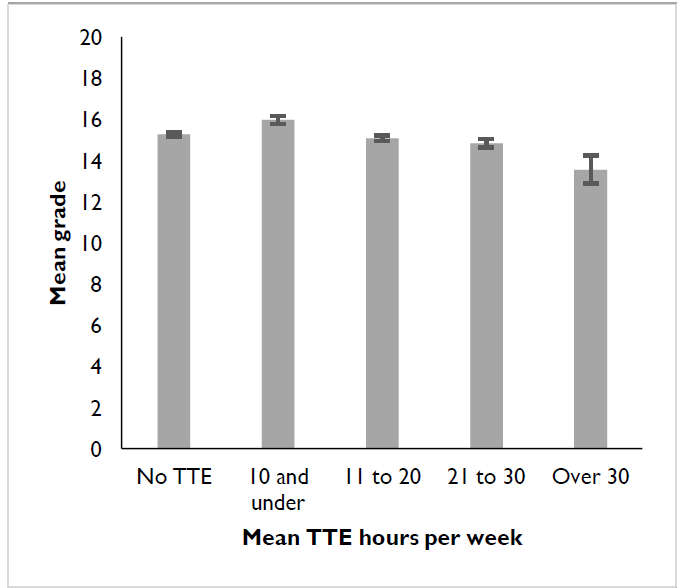 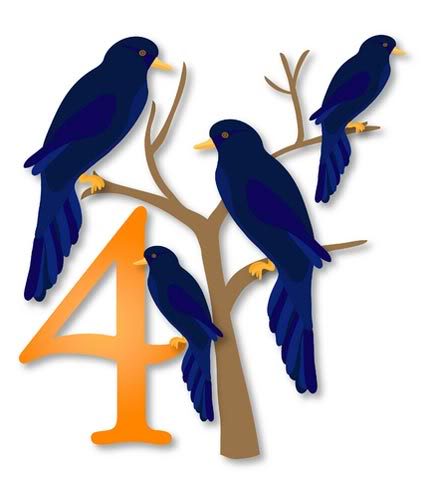 students may benefit from taking on 10 or fewer hours of TTE per week
How do we incorporate working in the curriculum?
CA Dennis, J Lemon, V Louca (2018) Term-time employment and student attainment in higher education. - J of Perspectives in Applied Acad Pract
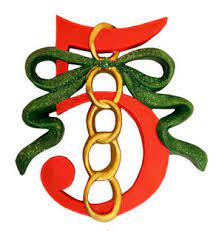 Formative feedback – is it wanted?
PreSF 2021/22 - 126/203(62%),  2020/21 - 103/184 (56%) 

 Self test 2021/22 –

Staff time / need to be organised / format 

Does not predict performance

Equity / On the spot / Efficiency
Development of resilience podcasts, information leaflets and course materials.
Launch of first online resilience micro-credential course.
Internship project 1: Scoping review of resilience literature, development of proposed course framework.
LTEP: From Surviving to Thriving - Building student resilience through course development 
Dr Amy Irwin, Dr Joy Perkins, Dr Heather Branigan, Dr Ceri Trevethan   Student Interns: Caitlin Tawse & Sophie Westhead
0-Credit, asynchronous, online course to enhance student resilience
Pre-recorded talks & practical exercises for experiential learning
Resilience and 
mental health measures with automated feedback
Broad approach: mental health, metacognition, employability & self-management
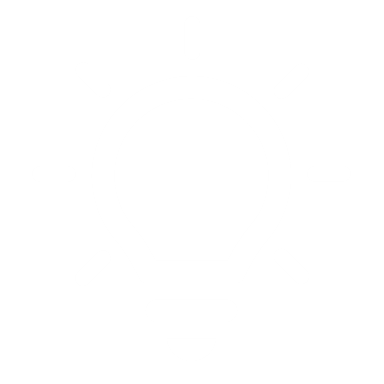 1
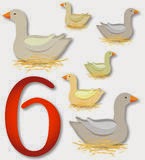 Ability to positively adapt in face of adversity/challenge and access/draw on range of resources (Brewer et al., 2019)
METACOGNITION
ACADEMIC
3
MENTAL HEALTH & WELLBEING
Aug. 2021
Jan. 2022
July 2022
June 2021
Sep. 2022
GRADUATE ATTRIBUTE
Internship project 2: Student focus groups to assess resilience awareness and attitudes towards suggested course content.
Generation of summer school content relevant to resilience (TBC).
2
“Keeping going even when things get tough”
Plan your own journey
Direct Entry & L1
Physical & mental health
Resilience matters
4
Certificate
?...
Interactive
Podcasts
Reduce stigma
In person element
Digital badges: Pinning down employer challenges
Literature Review
Digital badges and employers: An underexplored area.
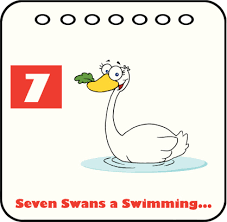 Methodology
Mixed-method  survey  explored  the  following  themes  organisational   typology;   digital   badges   and   student   competencies;   digital   badges,   student employability and recruitment.
Research Findings
General  lack  of digital  badge  awareness  by  the  employers  surveyed  in  this  research.

Despite  lack  of  employer  awareness,  there  was  no widespread resistance to the concept of badges, but a strong appeal for further clarification of their value, credibility, and security. 
Recommendations
Enhance  partnership  working  with  employers  to  help  inform  and  identify  the  badge skills and competencies to meet existing and future workplace needs.
Establish  a well-defined,  accessible, and verifiable digital badge framework to underpin the badge awarding rationale.
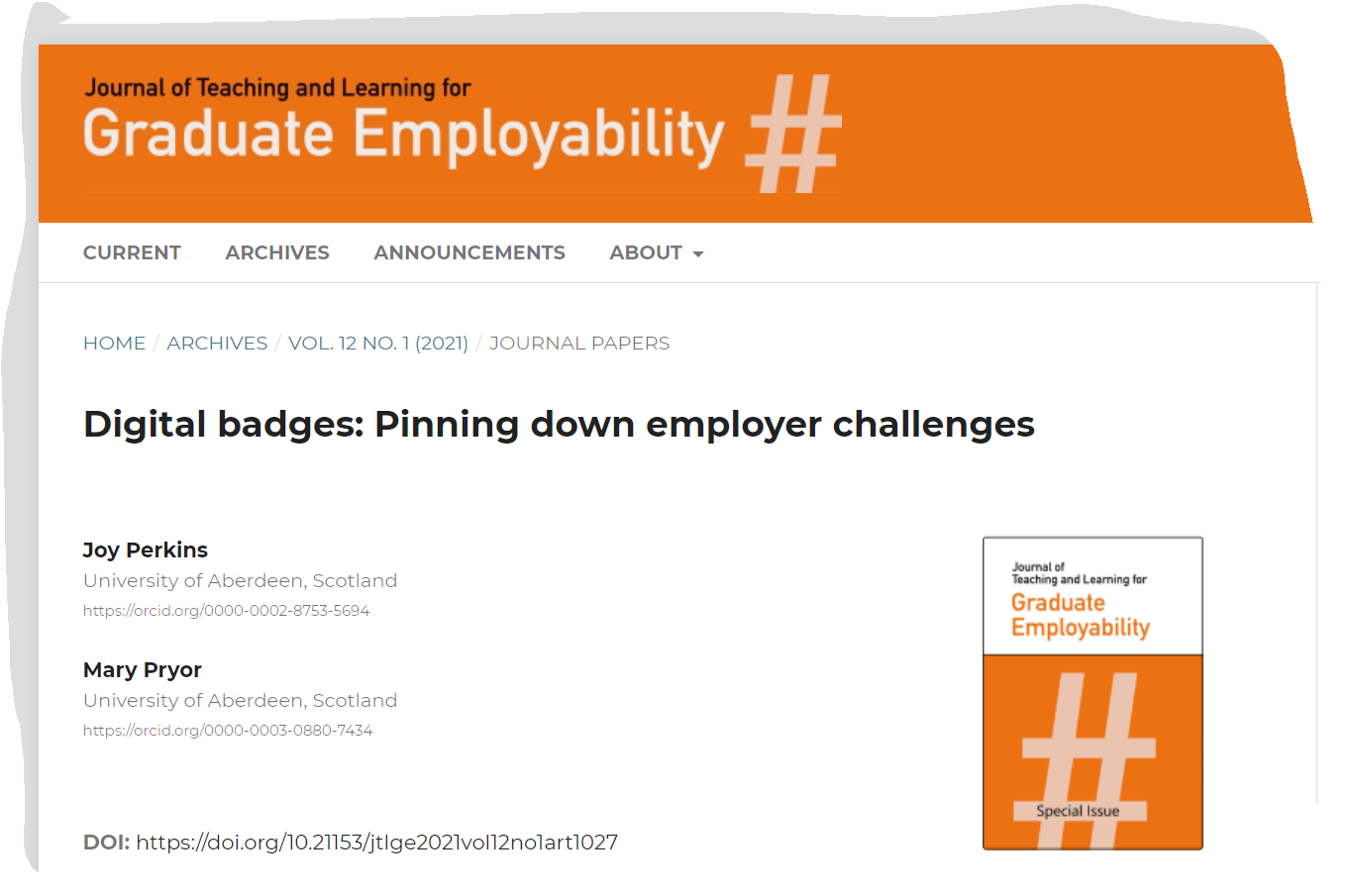 Summer of Ukuleles:Fostering community and having fun
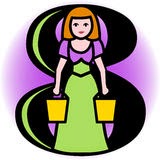 Anne M. Tierney* & Louise Drumm**
a.tierney@hw.ac.uk, l.drumm@napier.ac.uk
*Heriot-Watt University, Riccarton Campus, Edinburgh, EH14 4AS
**Edinburgh Napier University, Sighthill Campus, Edinburgh, EH11 4BN
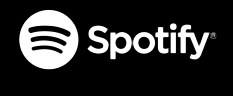 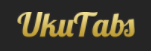 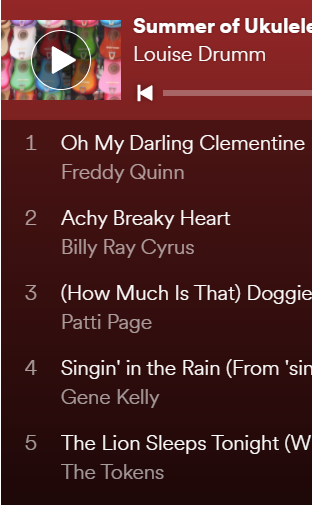 In 2020 we received funding to buy 25 ukuleles to teach academic staff about enquiry based learning (Kahn & O’Rourke, 2005) and a workshop by Laura Ritchie (Yes I Can?, 2020). Then COVID-19 happened and we had to rethink what we were going to do. We advertised for volunteers to learn to play the ukulele online, and waited…
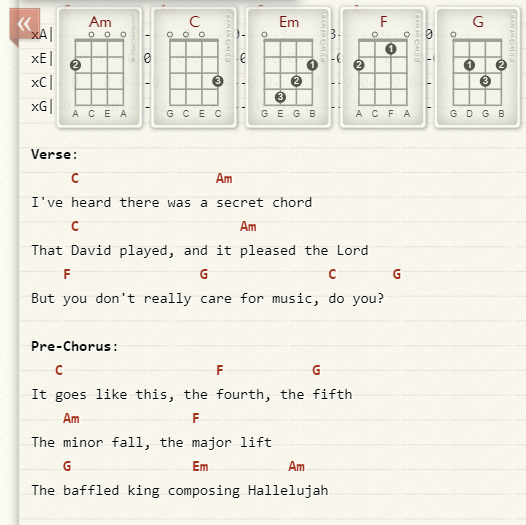 We achieved:
6 learning units
7 chords (plus a few others thrown in)
34 songs
2 sing-a-longs
        Christmas (13 songs)
         St Patrick’s Day (5 songs)
2 student practice videos
1 ukulele community of practice (Wenger, 1998)
What’s next?
You can join in. The Summer of Ukuleles is now open to everyone at 

https://t.co/bdGDa2smhj?amp=1
Acknowledgements: Many thanks to the wonderful ukulele tribe at Edinburgh Napier University. Special thanks to Dr Stuart Taylor who led the sing-a-longs.
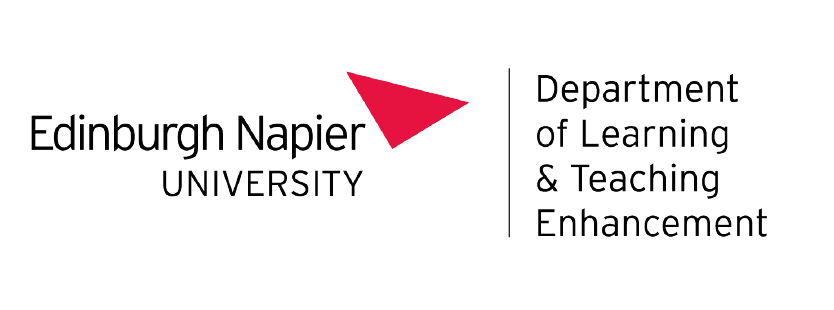 Kahn, P., & O’Rourke, K. (2005). Understanding Enquiry-based Learning (All Ireland Higher Education Report). http://www.aishe.org/readings/2005-2/chapter1.pdf
Wenger, E. (1998). Communities of Practice: Learning, Meaning and Identity. Cambridge University Press.
Yes I can? YES YOU CAN! (2020, January 9). Lauraritchie.Com. https://www.lauraritchie.com/2020/01/09/yes-i-can-yes-you-can/
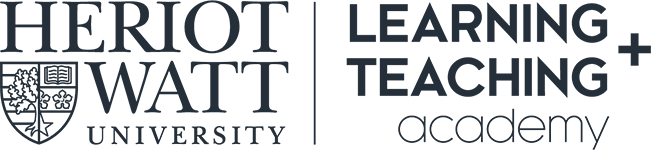 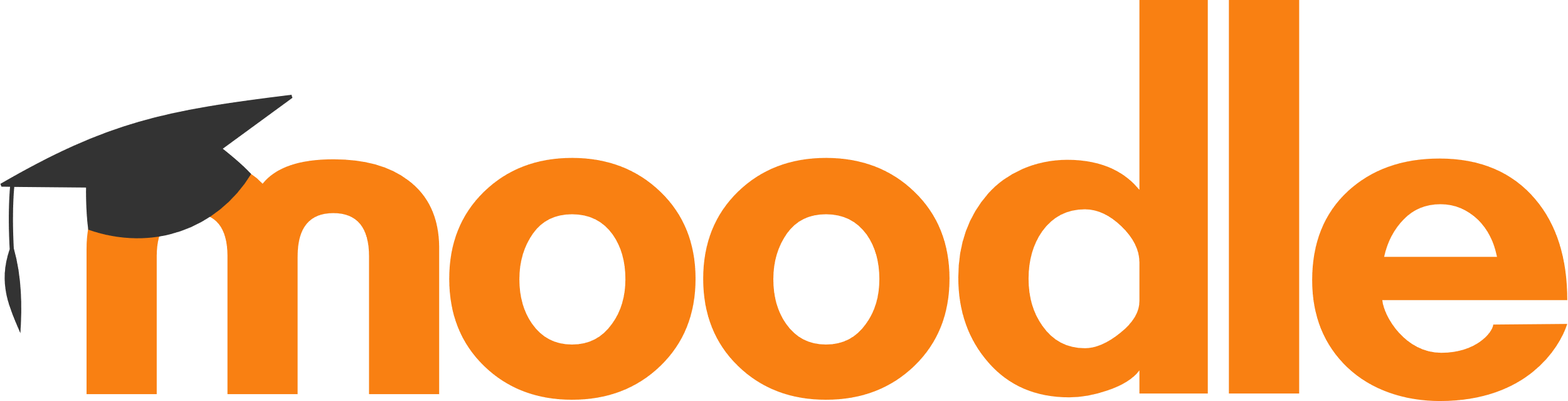 We created weekly lessons from material available on the internet, starting with getting to know the instrument, tuning, and simple chords.
We had a discussion board to swap tips and tricks, and post progress.
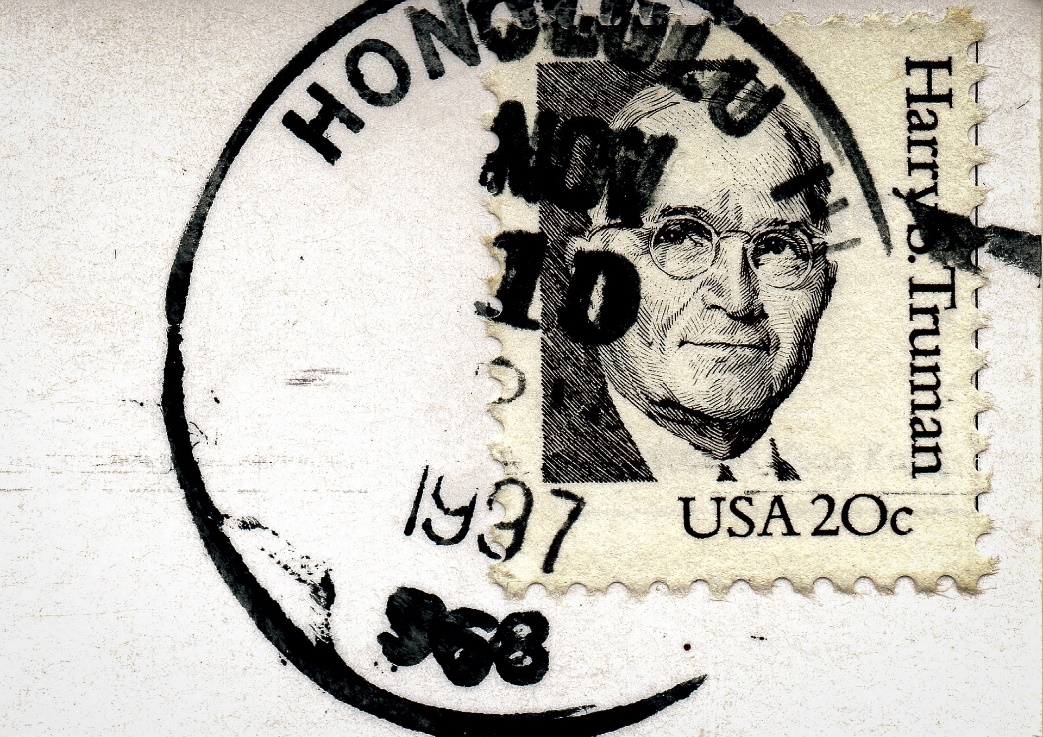 We got:


16 Volunteers
Ukuleles sent through the mail
No previous experience
Necessary
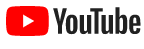 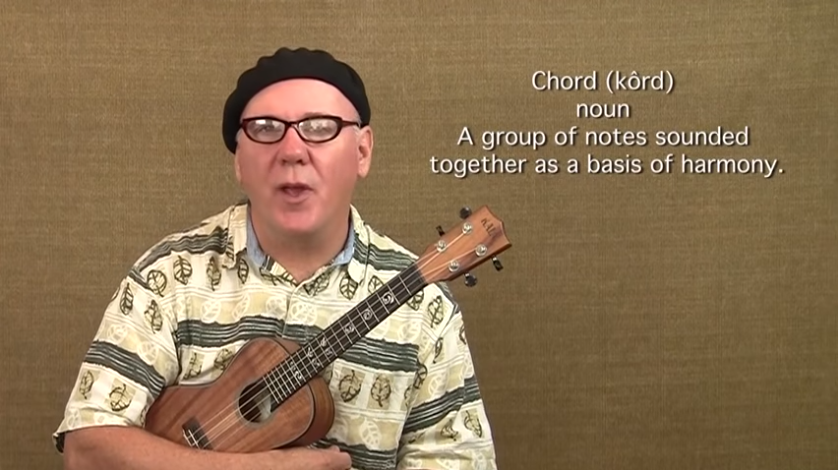 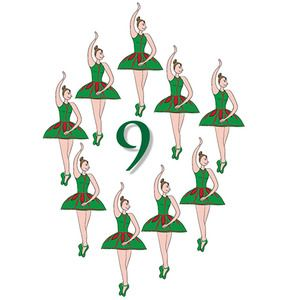 Innovative Assessment / Adaptive Assessment
What assessment do we do?

How often is the format a component of the assessment?

What is the evidence base of offering student led choice in assessment?
Format
Weighting
Timing  

Student and staff views on the value of formatives

Is there a cultural hierarchy of assessments?

HOW AM I GOING TO INVESTIAGTE ANY /ALL OF THESE?
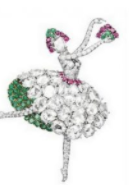 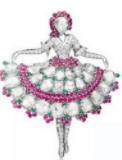 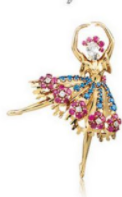 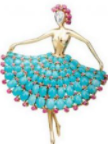 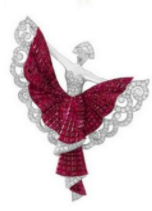 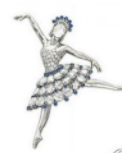 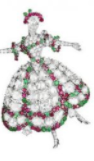 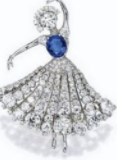 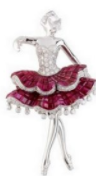 Team collaboration has many stages
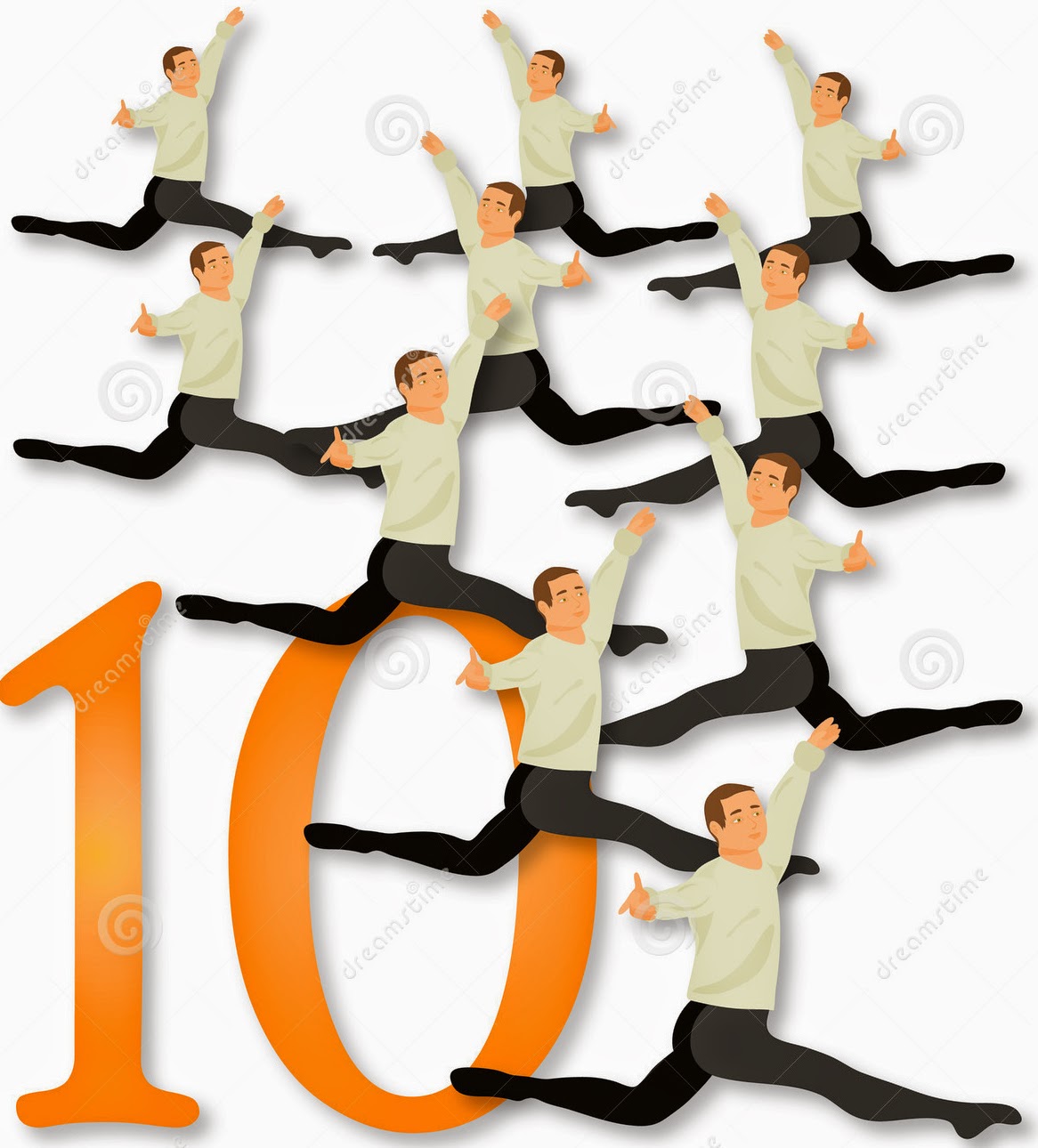 How do we stay in touch?
Let’s remove the risks
How do we talk to each other?
How much work is there?
How do we work together?
What order do we do the work?
Who’s on the team
Review our process
Why collaborate
Pull the work together
Review
Develop
Discovery
Design
Deploy
Pre-work
Doing the work
Post-work
Coupon until 25 Dec
https://leanpub.com/101teamcollaborationideas/c/PIN_ABDN
Bruce Scharlau, University of Aberdeen, 2021
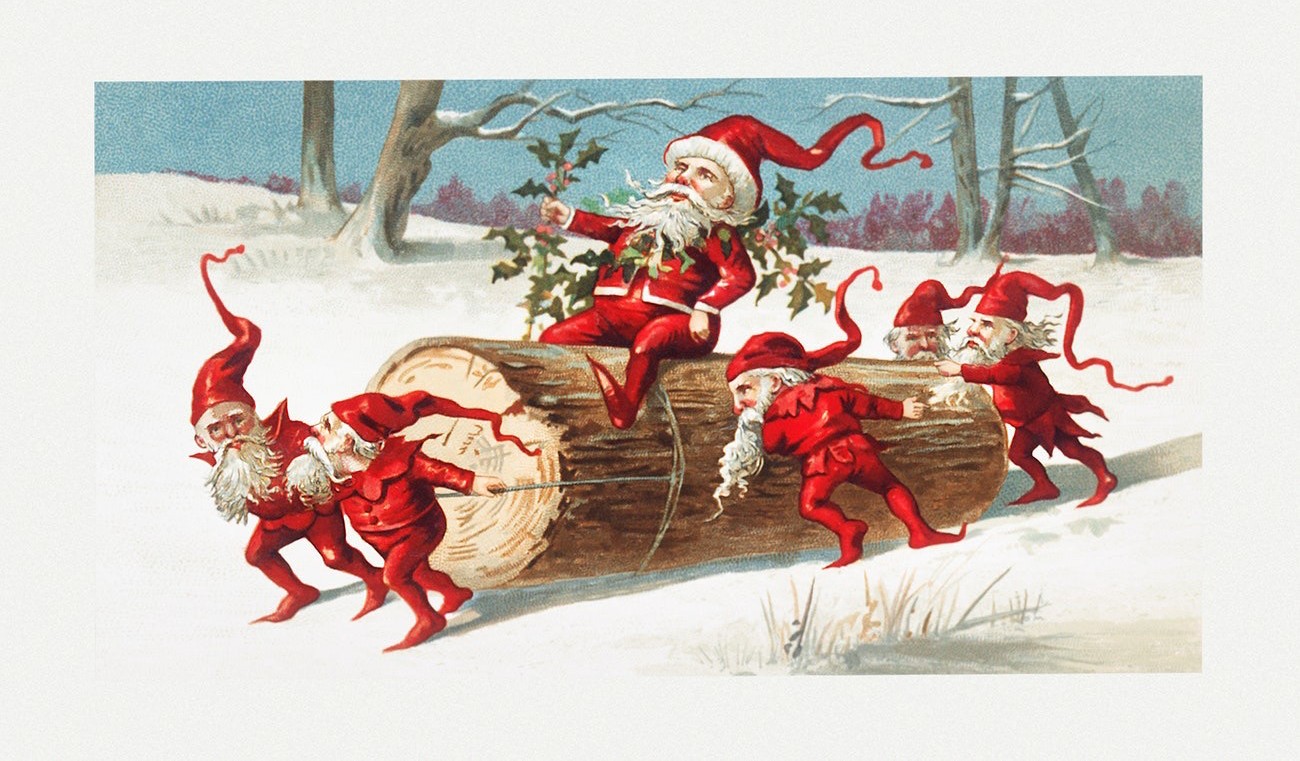 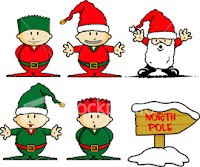 Balancing Supportive Relationships and Developing  Independence: an Activity Theory approach to understanding  feedback in context for master’s students
[Presented by Neil Lent]
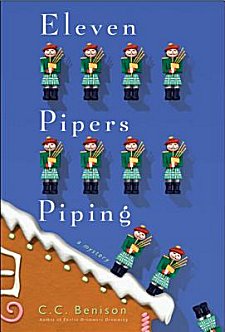 On the 12th day……Dr Mirjam Brady-Van den Bos
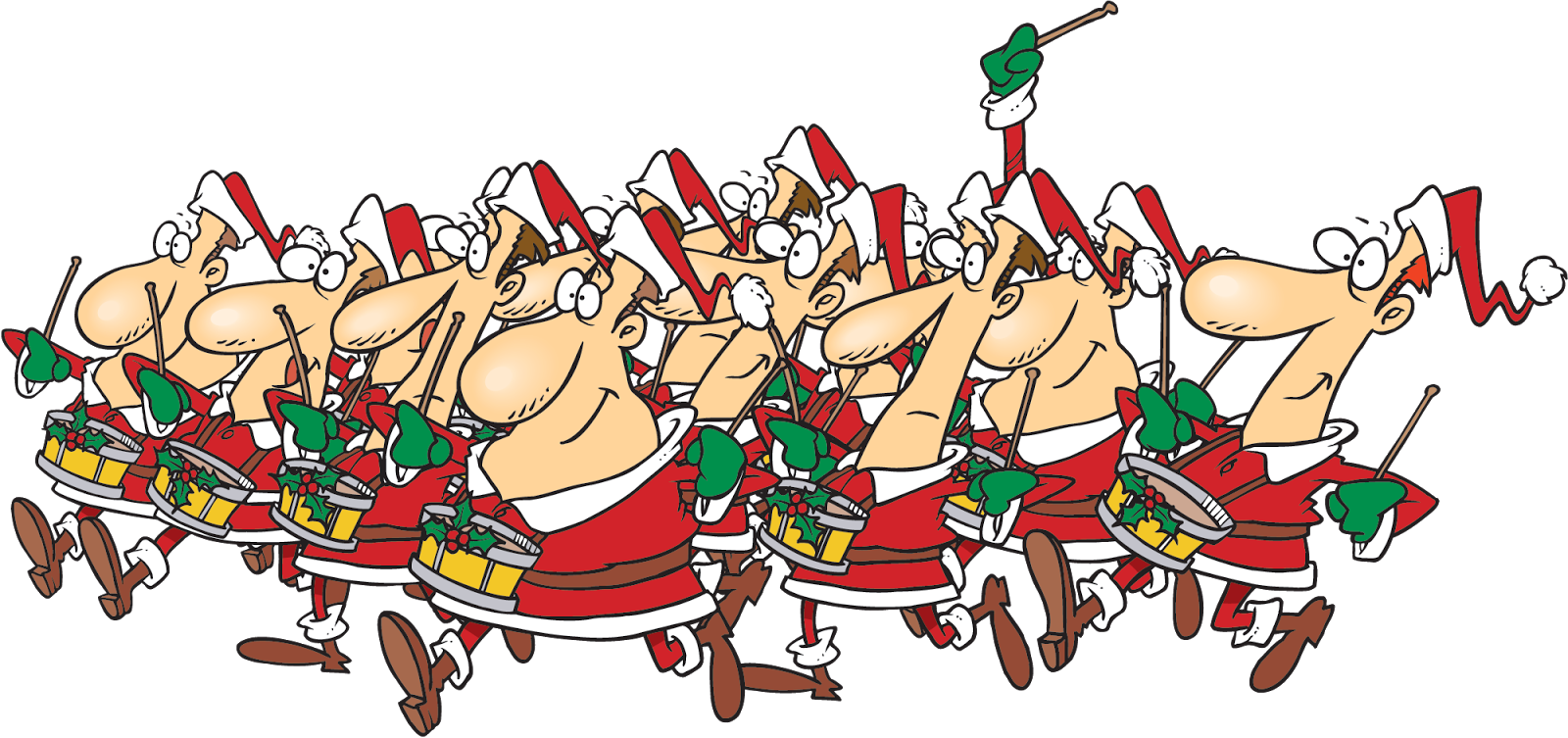 How do 1st and 2nd markers reach a decision?
What is the role of power?
How do 1st and 2nd markers reach a decision?
What is the role of power?
How do 1st and 2nd markers reach a decision?
Analysis
Data: Recorded conversations
Method: Conversation analysis
What is the role of power?
How do 1st and 2nd markers reach a decision?
Analysis
Data: Recorded conversations
Method: Conversation analysis
What are the ‘markers’ of power in speech?
What is the role of power?
How do 1st and 2nd markers reach a decision?
Analysis
Data: Recorded conversations
Method: Conversation analysis
What are the ‘markers’ of power in speech?
Interruptions
pauses
It’s good. 
It’s good, isn’t it? (question tag)
This one is a clear 2:1
This one seems to be a clear 2:1 (hedging)
The person who gives their opinion first
The person who goes second
hesitations
It’s the best one.
It’s the best one, I think. (subjective qualifier)
What is the role of power?
How do 1st and 2nd markers reach a decision?
Ethics/practicalities

Confidentiality (I cannot do this study in my own School)
Sensitive issues (people discovering things about themselves)
Voice recorder left in the room (without researcher)
Analysis
Data: Recorded conversations
Method: Conversation analysis
What are the ‘markers’ of power in speech?
pauses
It’s good. 
It’s good, isn’t it? (question tag)
This one is a clear 2:1
This one seems to be a clear 2:1 (hedging)
Interruptions
It’s the best one.
It’s the best one, I think. (subjective qualifier)
The person who gives their opinion first
The person who goes second
hesitations
What is the role of power?
How do 1st and 2nd markers reach a decision?
Ethics/practicalities

Confidentiality (I cannot do this study in my own School)
Sensitive issues (people discovering things about themselves)
Voice recorder left in the room (without researcher)
Analysis
Data: Recorded conversations
Method: Conversation analysis
What are the ‘markers’ of power in speech?
Who would like to collaborate with me?
pauses
This one is a clear 2:1
This one seems to be a clear 2:1 (hedging)
Interruptions
It’s good. 
It’s good, isn’t it? (question tag)
It’s the best one.
It’s the best one, I think. (subjective qualifier)
The person who gives their opinion first
The person who goes second
hesitations
[Speaker Notes: + also ‘disclaimers’: “You know your student best, but….”]
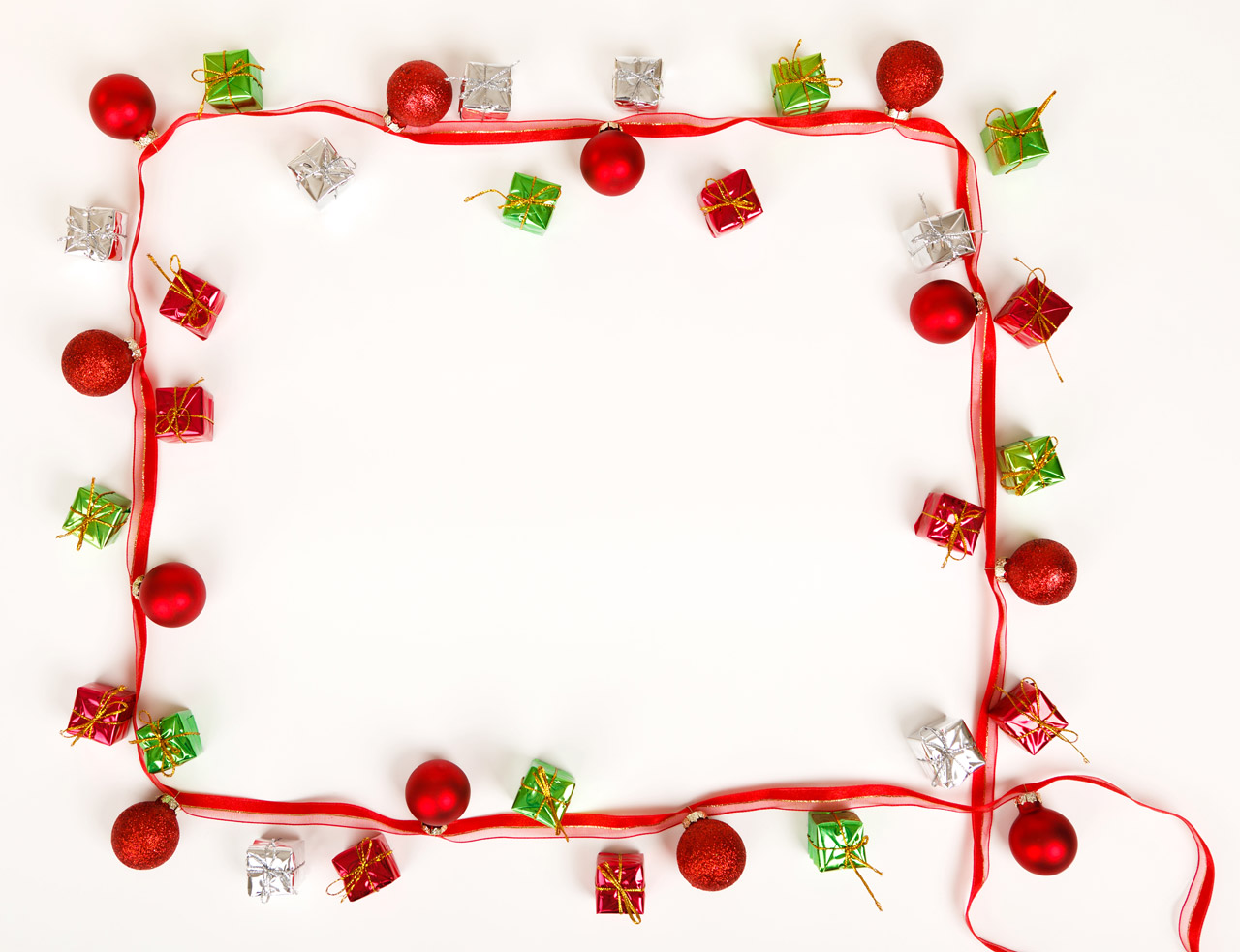 Any questions?
Are you working on a pedagogical research project?
The Pedagogical Inquiry Network (PIN) is looking for contributions from staff across the University working on pedagogical research projects. Whether you've written your work up and are looking to practice a presentation for a conference, want to discuss your initial findings, are planning a new project, looking for collaborators or using a method or approach that might be of interest to others – please contact the Centre for Academic Development (cad@abdn.ac.uk).
Thank you for joining us!
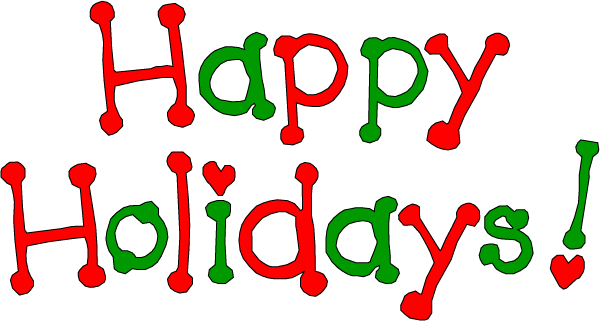 This Photo by Unknown Author is licensed under CC BY-SA-NC